Fundusze Europejskie dla Pomorza 2021-2027
Informacja i promocja 
Gdańsk, 8 maja 2024
„Identyfikacja wizualna to wszystkie elementy budujące               i komunikujące tożsamość wizualną marki”
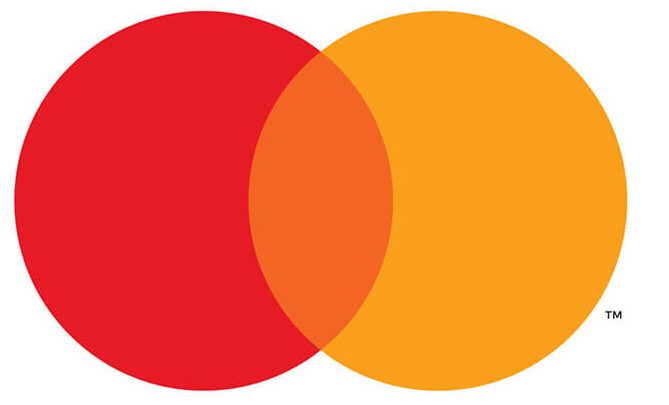 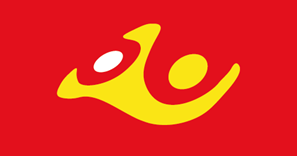 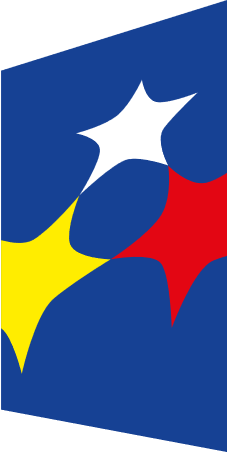 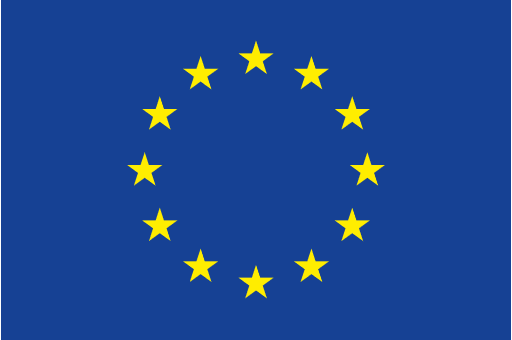 2
Z jakich dokumentów wynikają wymagania związanez informacją i promocją?
Rozporządzenie ogólne (w tym Załącznik IX do rozporządzenia ogólnego),
Strategia komunikacji,
Wytyczne dotyczące informacji i promocji Funduszy Europejskich na lata 2021-2027,
Księga Tożsamości Wizualnej marki Fundusze Europejskie 2021-2027,
Podręcznik wnioskodawcy i beneficjenta Funduszy Europejskich na lata 2021-2027 w zakresie informacji i promocji,
Obowiązki informacyjne beneficjenta (załącznik do Umowy o dofinansowanie projektu).
3
Korekta finansowa za naruszenie wymagań dotyczących obowiązków i promocji
Korekta finansowa do 3% kwoty dofinasowania za niezgodność z wymogami – załącznik do umowy pt.: „Wykaz pomniejszenia wartości dofinansowania Projektu w zakresie obowiązków promocyjnych”.

Wielkości pomniejszeń kwoty dofinasowania w przypadku nie wypełnienia i/lub nieprawidłowego wywiązywania się z realizacji obowiązku informacji i promocji projektu w zakresie wsparcia Funduszy Europejskich.
4
Obowiązki dla wnioskujących o dofinansowanie
Dobrze przygotowany tytuł projektu i opis projektu
Tytuł i opis projektu będą dostępne w przestrzeni publicznej na plakatach, tablicach, stronach internetowych i w mediach społecznościowych. 
Tytuł projektu powinien oddawać sens przedsięwzięcia, być prosty, zrozumiały dla wszystkich, niezbyt długi (maksymalnie 150 znaków) i nietechniczny.
5
Obowiązki dla beneficjentów
Dotyczą:
 oznaczania działań i dokumentów, wyposażenia i miejsca projektu,
informowania na oficjalnej stronie  internetowej i w mediach społecznościowych, 
organizacji wydarzenia.
6
Obowiązki dotyczące oznaczania działań i dokumentów
W okresie realizacji Projektu, beneficjent jest zobowiązany do:  
1. umieszczania w widoczny sposób znaku Funduszy Europejskich, znaku barw Rzeczypospolitej Polskiej (jeśli dotyczy; wersja pełnokolorowa) i znaku Unii Europejskiej na:
działaniach informacyjnych i promocyjnych,
dokumentach i materiałach podawanych do wiadomości publicznej,
dokumentach i materiałach dla osób i podmiotów uczestniczących w projekcie,
7
Obowiązki dotyczące oznaczania działań i dokumentów Jakie znaki graficzne należy umieścić?
Nie ma obowiązku zamieszczania dodatkowej informacji słownej o programie oraz o funduszu współfinansującym projekt. 
 Zestaw znaków zawiera wszystkie niezbędne informacje.
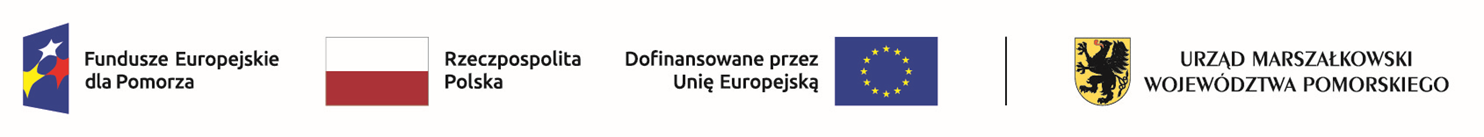 8
Obowiązki dotyczące oznaczania wyposażenia
Naklejki należy umieścić na produktach, sprzętach, pojazdach, aparaturze itp. powstałych lub zakupionych w ramach projektu (np. komputerach, drukarkach, latopach).
Naklejki muszą znajdować się w dobrze widocznym miejscu,
Naklejek nie umieszczamy na przedmiotach użytku codziennego i takich, których znaczenie ma charakter pomocniczy / dodatkowy,
Wielkość naklejki odpowiednia do rodzaju i skali przedmiotu (najmniejszy rozmiar naklejki to 14x8 cm),
Obowiązują wzory naklejek.
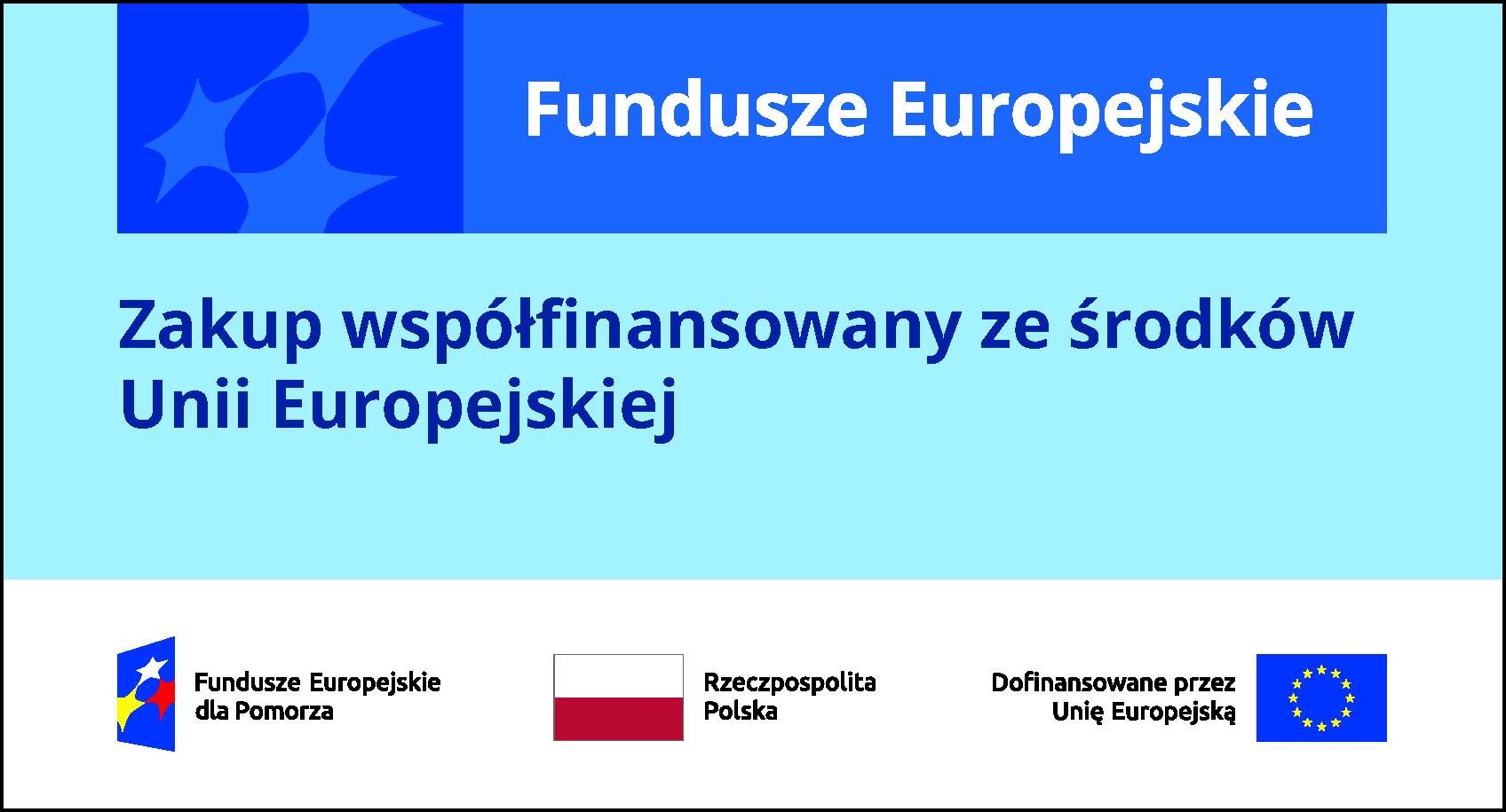 9
Obowiązki dotyczące oznaczania miejsca projektu
1. Umieszczenie w widocznym miejscu realizacji projektu trwałej tablicy informacyjnej podkreślającej fakt otrzymania dofinansowania z UE, niezwłocznie po rozpoczęciu fizycznej realizacji projektu (jeśli dotyczy)
Obowiązek postawienia tablicy – gdy spełnione są łącznie dwa warunki:

Projekt obejmuje prace budowlane, działania w zakresie infrastruktury, inwestycje rzeczowe lub zakup sprzętu
+
Całkowity koszt projektu przekracza: 100 tys. euro
10
Obowiązki dotyczące oznaczania miejsca projektu – cd.
2. Umieszczenie w miejscu realizacji projektu przynajmniej jednego trwałego plakatu o minimalnym formacie A3 lub podobnej wielkości elektronicznego wyświetlacza, podkreślającego fakt otrzymania dofinansowania z UE (jeśli projekt nie wymaga umieszczenia tablicy informacyjnej)
11
Obowiązki dotyczące umieszczenia informacji na oficjalnej stronie i w mediach społecznościowych
3. Umieszczenie krótkiego opisu projektu na oficjalnej stronie internetowej, jeśli ją posiadasz i na profilach mediów społecznościowych, (w uwzględnieniu odpowiedniego zestawienia znaków i hasztagów #FunduszeUE lub #FunduszeEuropejskie)
Jeżeli nie posiadasz profilu w mediach społecznościowych, musisz go założyć!
12
Jakie informacje w ramach opisu projektu na stronie internetowej i w mediach społecznościowych
tytuł Projektu (maks. 150 znaków) 
podkreślenie faktu otrzymania wsparcia finansowego z Unii Europejskiej przez zamieszczenie znaku Funduszy Europejskich, barw Rzeczypospolitej Polskiej i znaku Unii Europejskiej,
zadania, działania, które będą realizowane w ramach Projektu (opis, co zostanie zrobione, zakupione itp.),
grupy docelowe (do kogo skierowany jest Projekt, kto z niego skorzysta),
cel lub cele Projektu,
efekty, rezultaty Projektu (jeśli opis zadań, działań nie zawiera opisu efektów, rezultatów),
wartość Projektu (całkowity koszt Projektu), 
wysokość wkładu Funduszy Europejskich,
hasztagi #FunduszeUE lub #FunduszeEuropejskie,
13
Obowiązki dotyczące informowania o ważnych etapach projektu
1. Projekt o znaczeniu strategicznym lub którego całkowity koszt przekracza 10 mln euro, obowiązek zorganizowania wydarzenia lub działania informacyjno-promocyjnego w ważnym momencie realizacji projektu, oraz włączenia w te działania przedstawicieli Komisji Europejskiej (KE) i Instytucji Zarządzającej (IZ) w odpowiednim terminie, na co najmniej 4 tygodnie przed planowaną datą wydarzenia,

2. Projekt, którego całkowity koszt przekracza 5 mln euro 
Informacja dla IZ (zgłoszenie na minimum 14 dni przed) o:
	- planowanych wydarzeniach informacyjno-promocyjnych,
	- innych planowanych wydarzeniach i istotnych okolicznościach związanych z realizacją Projektu, które mogą mieć znaczenie dla opinii publicznej i mogą służyć budowaniu marki FE.
14
Inne obowiązki
Dokumentowanie działań informacyjnych i promocyjnych prowadzonych      w projekcie
 Terminowe wprowadzanie aktualnych danych do wyszukiwarki wsparcia        dla potencjalnych beneficjentów i uczestników projektów, dostępnej na Portalu Funduszy Europejskich
 Udostępnianie utworów związanych z komunikacją i widocznością (np. zdjęcia, filmy) powstałych w ramach Projektu wraz z nieodpłatną i niewyłączną licencją do ich korzystania
 Zorganizowanie, na każdą prośbę Instytucji Zarządzającej, wspólnego wydarzenia informacyjno-promocyjnego dla mediów 
 Udzielenia pomocy w przygotowaniu wydarzenia medialnego na żądanie ministra właściwego ds. rozwoju regionalnego
15
Gdzie znajdują się informacje www.funduszeuepomorskie.pl
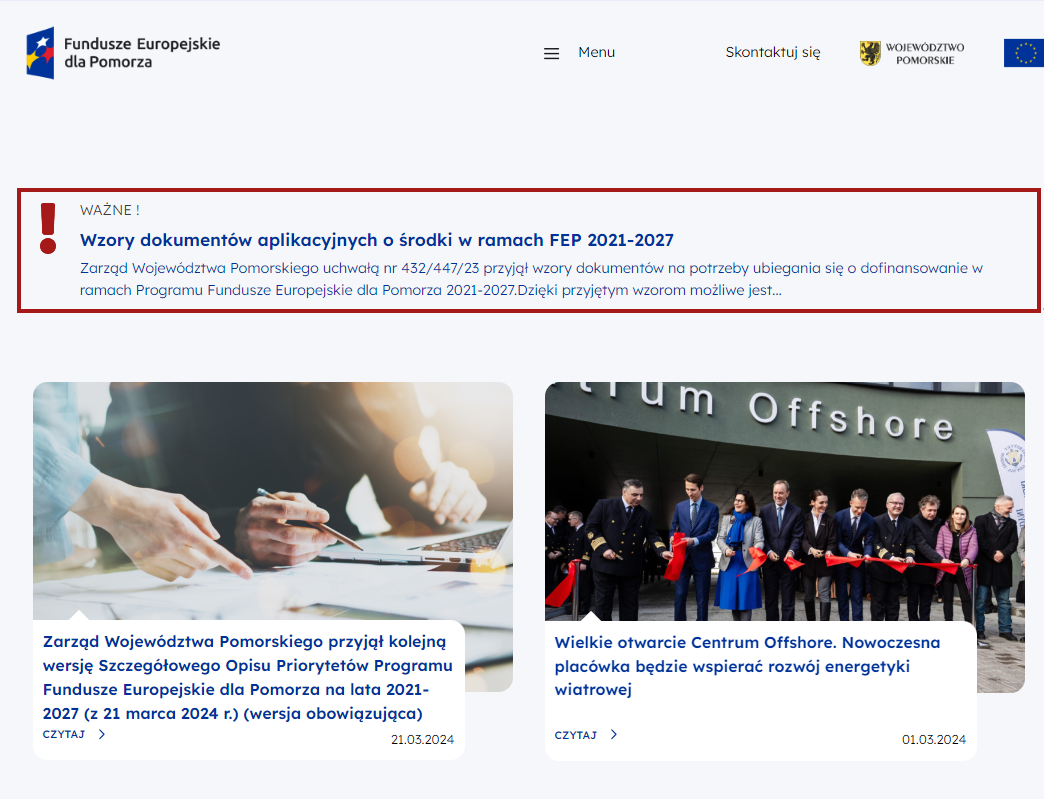 16
Fundusze Europejskie dla Pomorza 2021-2027
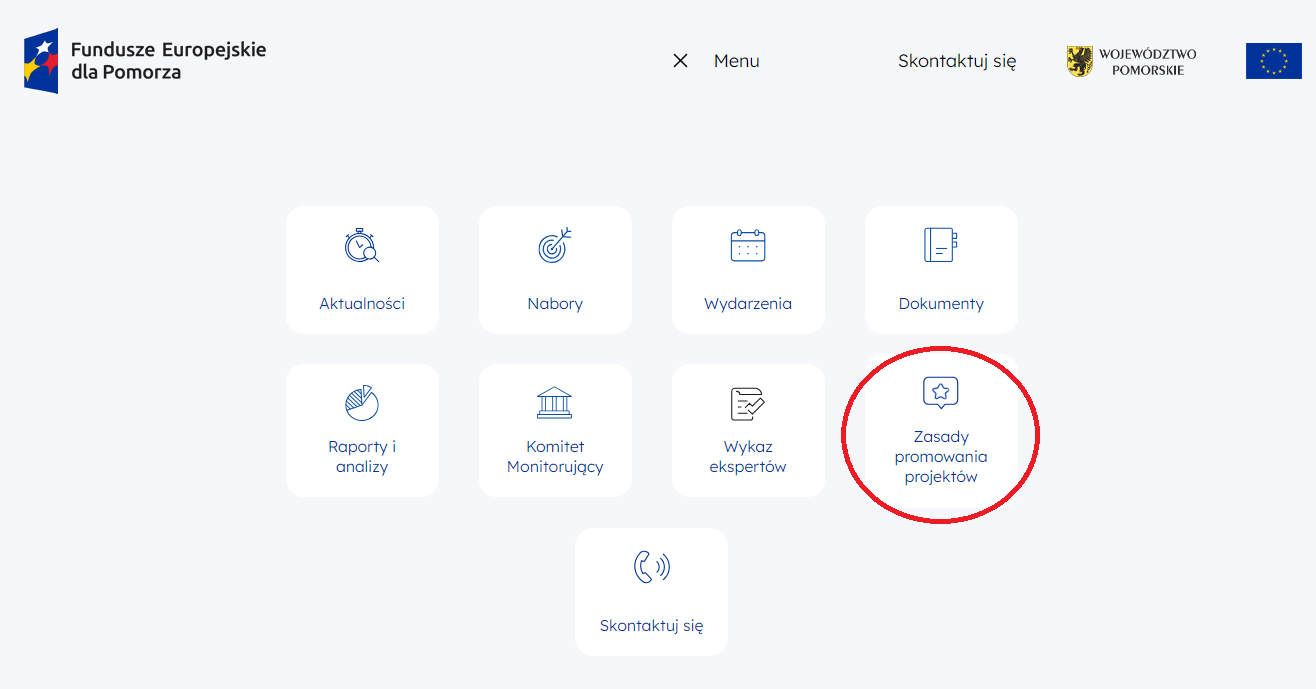 17
Podsumowanie
tytuł Projektu (maks. 150 znaków) - im krótszy i zgrabniejszy, tym łatwej będzie o nim mówić,
w formie naklejek oznaczamy produkty, sprzęty, itp. powstałe lub zakupione w ramach projektu,
obowiązkowy profil w mediach społecznościowych,
logotypy = znak towarowy.
18
Informowanie o Funduszach Europejskich odbywa się z poszanowaniem wartości Unii Europejskiej i zasad horyzontalnych.